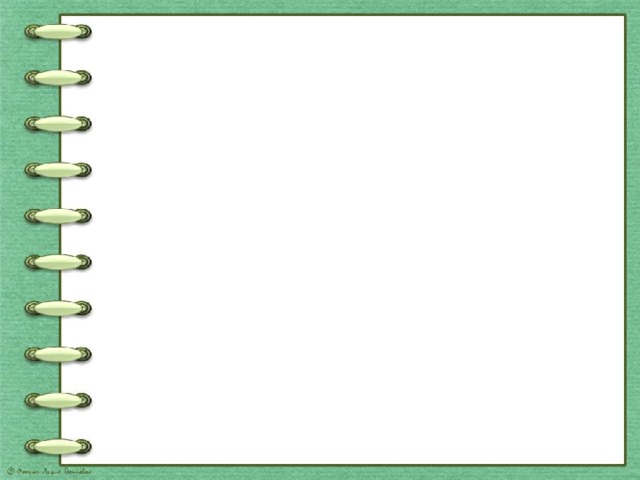 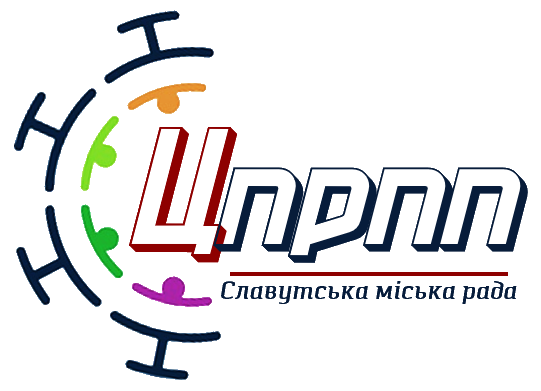 Про організацію освітньої діяльності                  в закладах позашкільної освіти у 2022/2023 навчальному році(лист МОН України № 1/8507-22 від 27.07.2022)
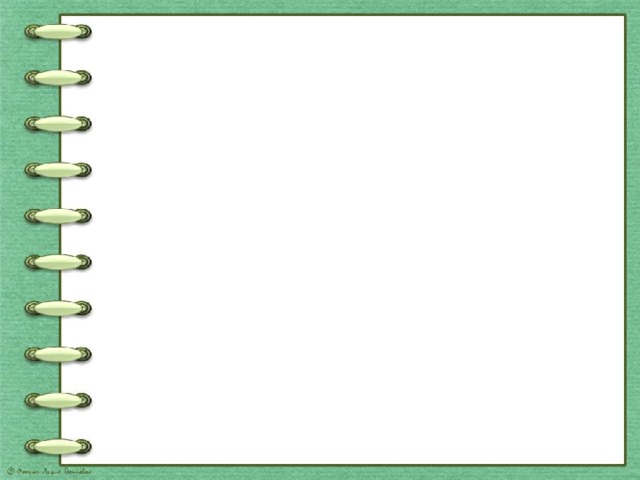 Нормативно-правова база
Закон України «Про організацію трудових відносин в умовах воєнного стану» від 15.03.2022 No2136-IX https://ips.ligazakon.net/document/T222136
  постанова Кабінету Міністрів України від 13.03.2022 № 267 «Деякі питання затвердження фінансових документів та казначейського обслуговування в умовах воєнногостану» https://zakon.rada.gov.ua/laws/show/267-2022-%D0%BF#Text
Необхідні роз’яснення щодо трудових відносин під час воєнного стану можна знайти на сайті Міністерства економіки України за посиланням:.
https://me.gov.ua/Documents/List?lang=uk-UA&id=316d6215-7fd2-4e9b-b6a5-e8833d29f065&tag=TrudoviVidnosiniVUmovakhVonnogoStanu
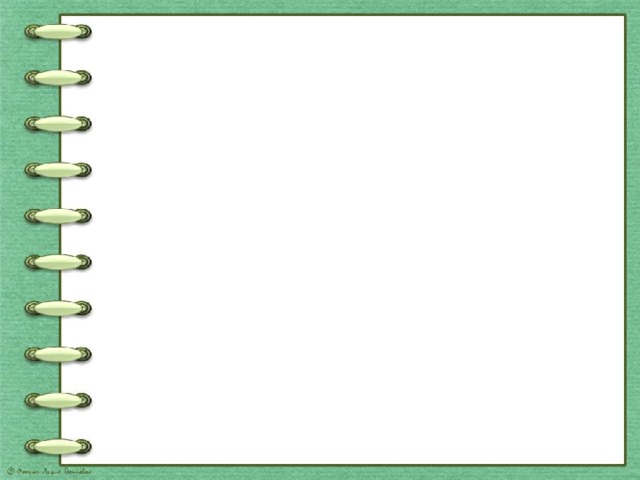 Листи МОН України :
 від 06.03.2022 № 1/3371-22 «Про організацію освітнього процесу в умовах військових дій»(https://osvita.ua/legislation/Ser_osv/86062/); 
від 18.03.2022 № 1\3544-22 «Про забезпечення освітнього процесу в закладах позашкільної освіти під час дії воєнного стану»
https://drive.google.com/file/d/1Jb4h3mXOQWoQU8fCdqvRTn0rSZjOGxYP/view
від 29.03.2022 № 1/3737-22 «Про забезпечення психологічного супроводу учасників освітнього процесу в умовах воєнного	стану» https://osvita.ua/legislation/pozashk_osv/86356/
від 04.04.2022 № 1/3872-22 «Про методичні рекомендації «Перша психологічна допомога. Алгоритм дій»	https://drive.google.com/file/d/16esXuCScmCqB5kXLugnkKm-	E6SaKg1u0/view;
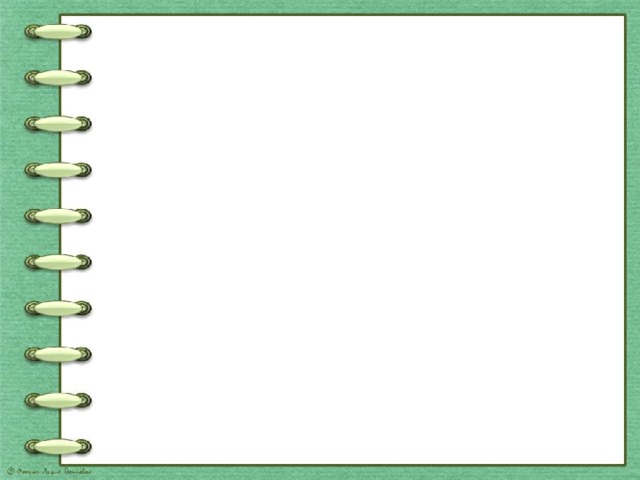 Керівники закладів освіти несуть персональну відповідальність заорганізацію безпечних умов для здобувачів освіти та всіх працівників закладу у разі проведення освітнього процесу в очному форматі. Освітній процес в очному режимі запроваджується в приміщеннях або будівлях закладу освіти тільки в межах розрахункової місткості споруд цивільного захисту, що можуть бути використані для укриття учасників освітнього процесу в разі включення сигналу «Повітряна тривога» або інших відповідних сигналів оповіщення.
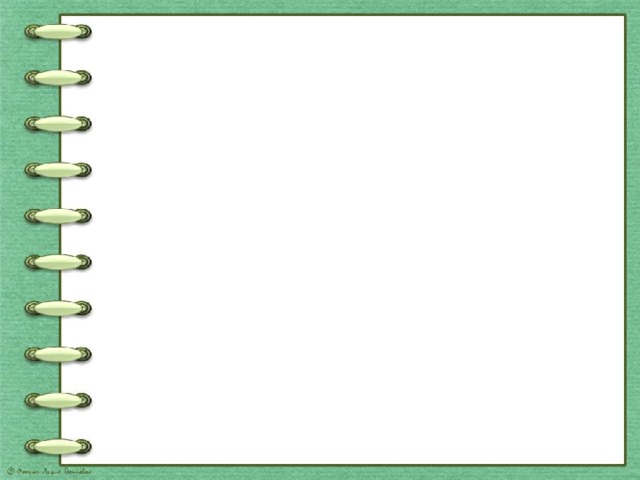 Під час організації дистанційного навчання рекомендуємо використовувати методичні рекомендації щодо навчання за допомогою дистанційних технологій в позашкільній освіті (лист МОН від19.05.2020 № 6/643-20) https://mon.gov.ua/ua/osvita/pozashkilna-osvita/distancijne-navchannya  (https://mon.gov.ua/ua) та відповідні навчальні матеріали, розміщені на сайтах та соціальних сторінках державних центрів позашкільної освіти:Національний центр «Мала академія наук України», Facebook-сторінка;Національний еколого-натуралістичний центр учнівськоїмолоді, Telegram-канал;Український державний центр національно-патріотичного виховання,краєзнавства та туризму учнівської молоді;Український державний центр позашкільної освіти.
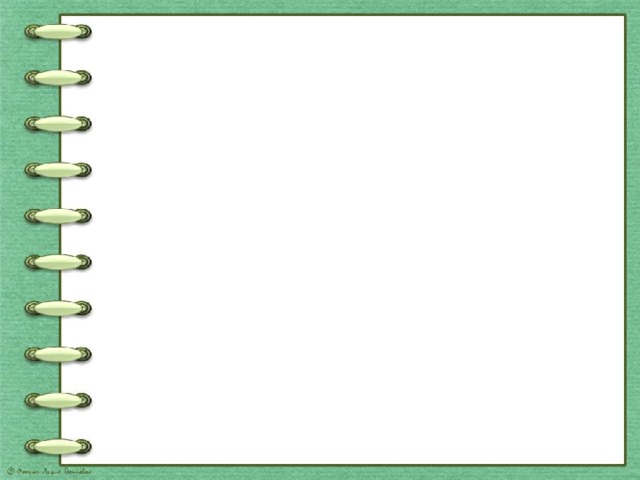 Пріоритетом у педагогічній діяльності кожного педагогічного працівника закладів позашкільної освіти всіх типів повинно бути національно-патріотичне виховання дітей та молоді відповідно до Концепції національно-патріотичного виховання в системі освіти України, затвердженої наказом МОН від 06.06.2022 № 527,  зі змінами від 23.06.2022 № 586.
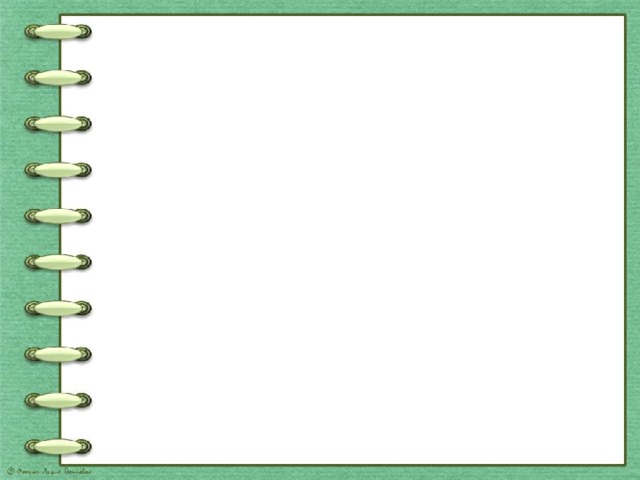 Рекомендаціїщодо організації освітньої діяльності закладів позашкільної освітиза основними напрямами позашкільної освіти
Національно-патріотичне виховання та                                                                                 туристсько-краєзначий напрями позашкільної освіти
Актуальною залишається участь юних краєзнавців  у всеукраїнських туристсько-краєзнавчих експедиціях, акціях конкурсах «Моя батьківщина – Україна», «Мій рідний край», «Край, в якому я живу» та «Українська революція: 100 років надії і боротьби» . Акція «В традиціях високої звитяги» популяризує знання про видатних українців: воїнів, діячів культури, мистецтва,освіти, спорту, письменників, релігійних діячів, як зразків для наслідування служіння українському народові.      У наступний навчальному році рекомендується при складанні навчальних програм з урахуванням нових викликів, більше навчальних годин приділити набуттю дітьми та молоддю компетентностей орієнтування на місцевості з картою та без неї, долати природні та штучні перешкоди, долати великі відстані з навантаженням, організовувати польовий побут, надавати першу домедичну допомогу .
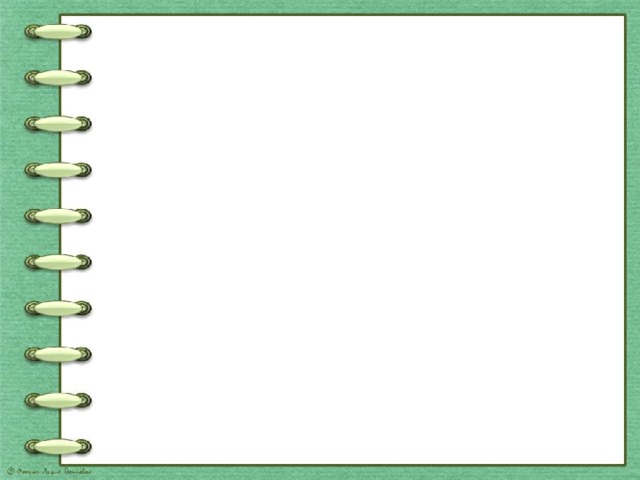 Програми з позашкільної освіти військово-патріотичного, туристськокраєзнавчого та туристсько-спортивного напрямів можна знайти за посиланням:  https://patriotua.org/programi-gurtkiv/.
     Відеоматеріал: «Комплекс вправ з фізичної підготовки захисників України минулого» до Дня Конституції України (YouTube-канал УДЦПО, https://youtu.be/8LaJFWDfZ6w)      Розробки занять під гаслом «Знання для перемоги» розміщені на сайтіУДЦНПВКТУМ (https://patriotua.org/znannia-dlia-peremohy/).
   Ознайомитись з роботою УДЦНПВКТУМ та позашкільних закладів освіти туристсько-краєзнавчого напряму можна на таких соціальних сторінках:- Facebook УДЦНПВКТУМ https://www.facebook.com/UDCNPV/- Facebook "Джура" https://www.facebook.com/dzhura.main/- Instagram УДЦНПВКТУМ https://www.instagram.com/udcnpv/- YouTube УДЦНПВКТУМ https://www.youtube.com/channel/UCkHL9-_u197g86u5EWGucYQ/featured- Telegram УДЦНПВКТУМ https://t.me/udcnpv- Telegram "Джура" https://t.me/DzhuraNews
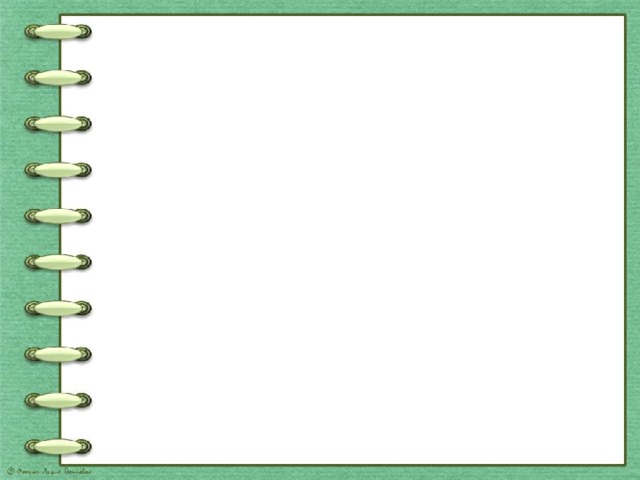 Науково-технічний напрям позашкільної освіти
Навчальні програми:1. Навчальна програма з позашкільної освіти науково-технічного напряму «Підготовка операторів БПЛА» (автори: Р. Ткачук, Л. Пасхалова). Для керівників авіамодельних гуртків закладів позашкільної освіти(https://udcpo.com.ua/metod_work/).2. Навчальна програма з позашкільної освіти науково-технічного напряму «Судномоделювання і судномодельний спорт «Командою на абордаж» (для дітей з особливими освітніми потребами) (автори: Є. Шитікова, Л. Пасхалова, І. Когут, Р. Маринич).  (https://udcpo.com.ua/metod_work/).3. Навчальні програми з позашкільної освіти, науково-технічний напрям(випуск 5). У збірнику представлено програми з науково-технічного напряму позашкільної освіти (інформаційно-технічного, художньо-технічного, профілів навчання)(https://udcpo.com.ua/metod_work/)
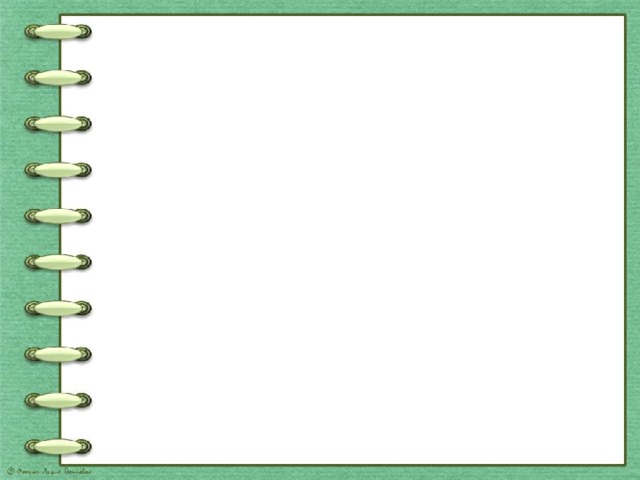 Методичні рекомендації      

1.Для керівників гуртків авіа-, авто-, судномодельного спорту закладів позашкільної освіти «Дистанційне керування моделями» (https://udcpo.com.ua/method-work/).2. Особливості застосування дистанційної форми навчання. Для педагогічних працівників закладів позашкільної освіти (https://udcpo.com.ua/method-work/).3. Положення, програми (регламенти) про проведення Всеукраїнських масових заходів серед дітей та учнівської молоді з науково-технічного напряму (https://udcpo.com.ua/polozhennia_ntn/).4. Положення про проведення Всеукраїнських відкритих заходів із спортивно-технічних видів спорту та інших напрямів технічної творчості серед дітей та учнівської молоді (https://udcpo.com.ua/polozhennia_ntn/).
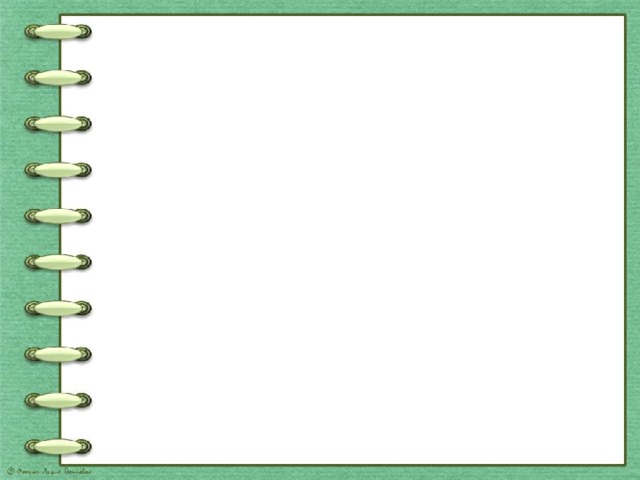 Корисні Інтернет-ресурси:
1. Громадська організація «Федерація судномоделізму і судномодельногоспорту України» (http://fsssu.org.ua/ru/).2. Громадська організація «Федерація Автомодельного спорту України зістатусом «Національна» (https://rcracing.com.ua/trid/famsu/12698829554/2).3. Федерація ракетомодельного спорту України(https://scu.org.ua/type_sport/raketomodelnij-sport/).
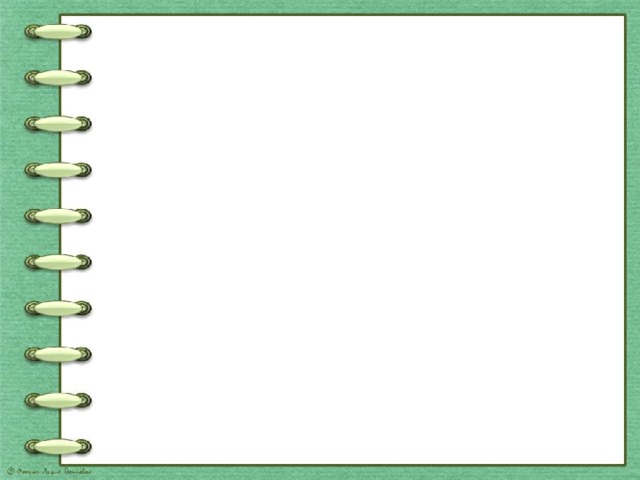 Художньо-естетичний напрям позашкільної освіти
З огляду на військовий стан в країні було використано очну, дистанційну (заочну) та комбіновану форми під час проведення всеукраїнських і міжнародних організаційно-масових заходів. УДЦПО активно використовує цифрові канали для демонстрації результатів навчання та інших подій у сфері своєї діяльності. Це дозволяє суттєво збільшити аудиторію та долучити до освітнього процесу значну кількість дітей, які вимушено виїхали за межі України.    У минулому навчальному році:- започатковано діяльність Дитячого онлайн-радіо «Паляниця», в етері якого відбуваються трансляції аудіозаписів виступів вихованців ЗПО для підтримки морального духу наших захисників і цивільних співгромадян - дітей та дорослих;- запроваджено Всеукраїнський відео-хаб «Позашкілля – там де я!»на ютуб-каналі УДЦПО, де розміщуються короткі відеозаписи про роботу гуртківі творчих об’єднань, про дитячі досягнення з художньо-естетичного та науковотехнічного напрямів позашкільної освіти (майстер-класи, мистецькі виступи, фрагменти роботи гуртків різних профілів, корисні поради для дітей ,їхніхбатьків і педагогів);
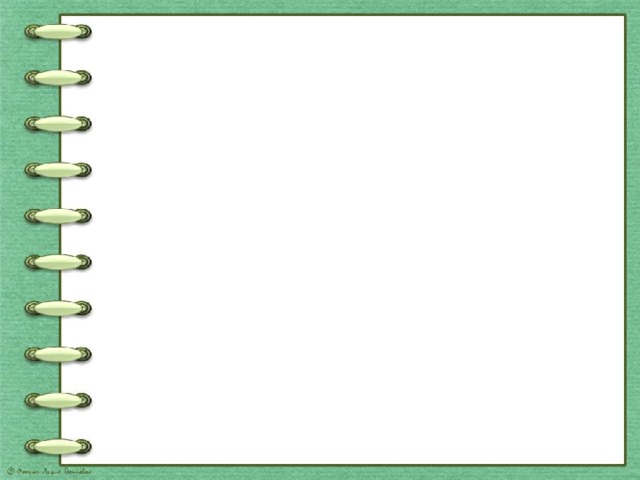 Навчальні програми:1. Програма з позашкільної освіти «Вокальне мистецтво» (https://udcpo.com.ua/metod_work/).2. Програма з позашкільної освіти «Вокальне мистецтво». (https://udcpo.com.ua/metod_work/).3. Програма з позашкільної освіти «Дівочий хоровий спів». (https://udcpo.com.ua/metod_work/).4. Програма з позашкільної освіти «Естрадна пісня»
(https://udcpo.com.ua/metod_work/).5. Програма з позашкільної освіти «Основи музичного мистецтва» (https://udcpo.com.ua/metod_work/). 
6.Програма з позашкільної освіти «Фольклорне мистецтво».  (https://udcpo.com.ua/metod_work/).7. Програма з позашкільної освіти «Хлопчачий хоровий спів».  (https://udcpo.com.ua/metod_work/).
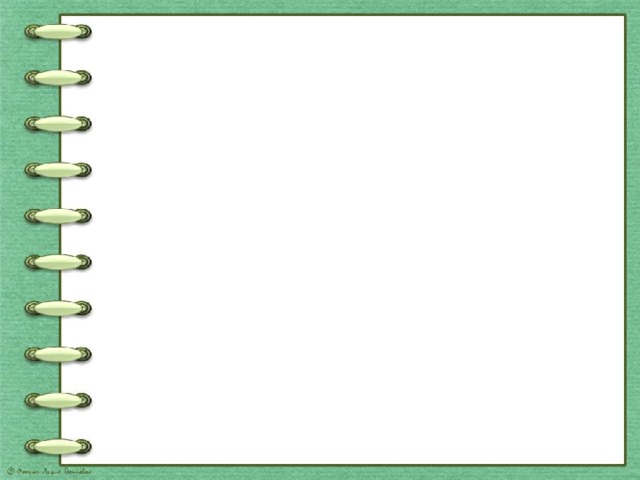 8.Програма з позашкільної освіти «Акторська майстерність». (https://udcpo.com.ua/metod_work/).9. Програма з позашкільної освіти «Театральне мистецтво»     (https://udcpo.com.ua/metod_work/).10. Навчальна програма з позашкільної освіти «Циркове мистецтво». (https://udcpo.com.ua/metod_work/)
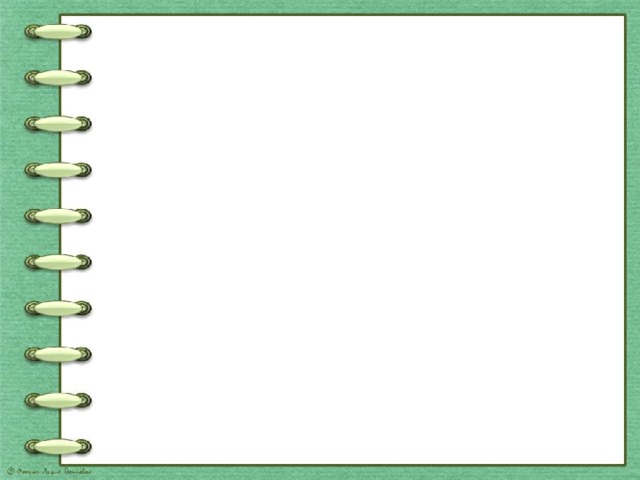 ДЯКУЮ ЗА УВАГУ!